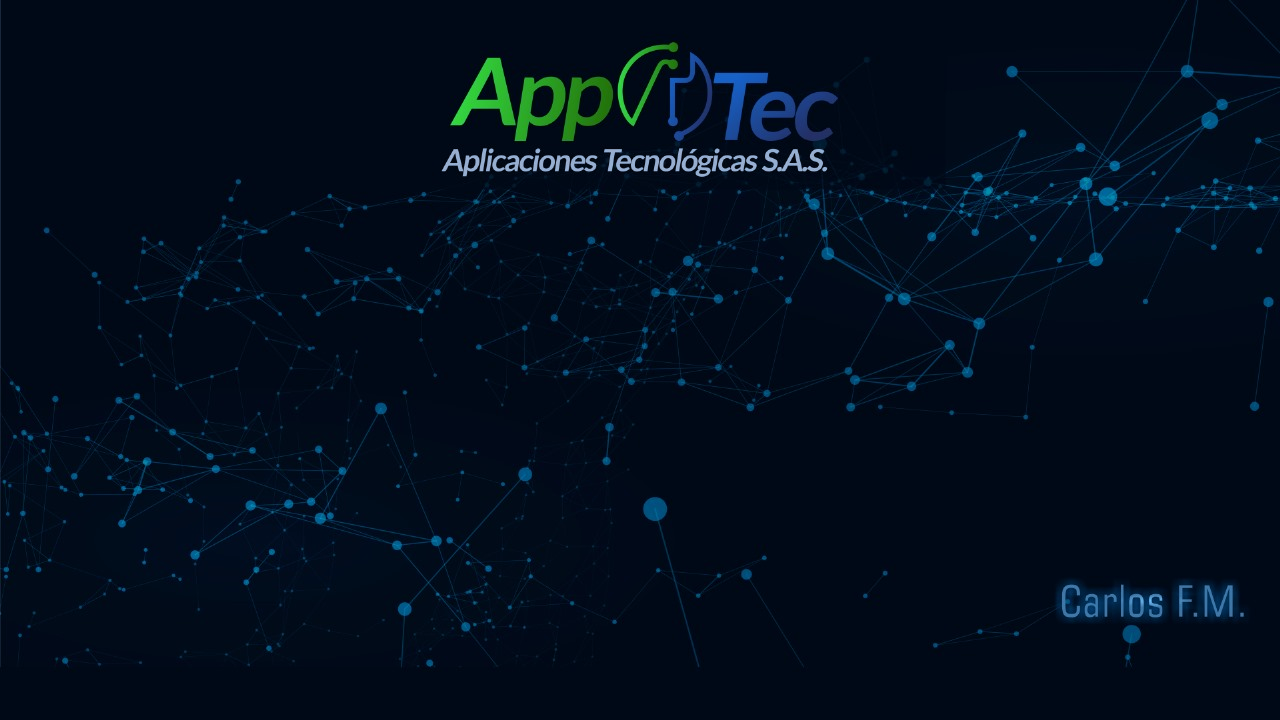 Joel García
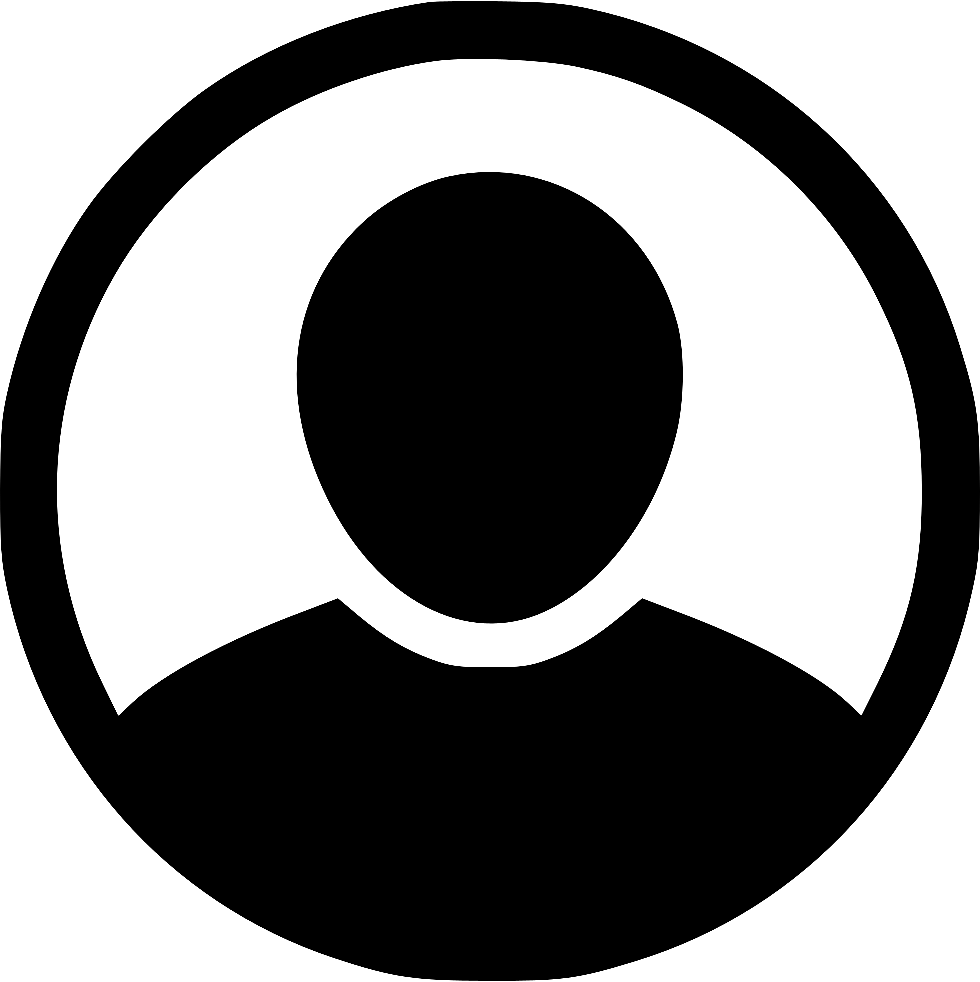 Técnico en Sistemas
Soporte y Capacitaciones
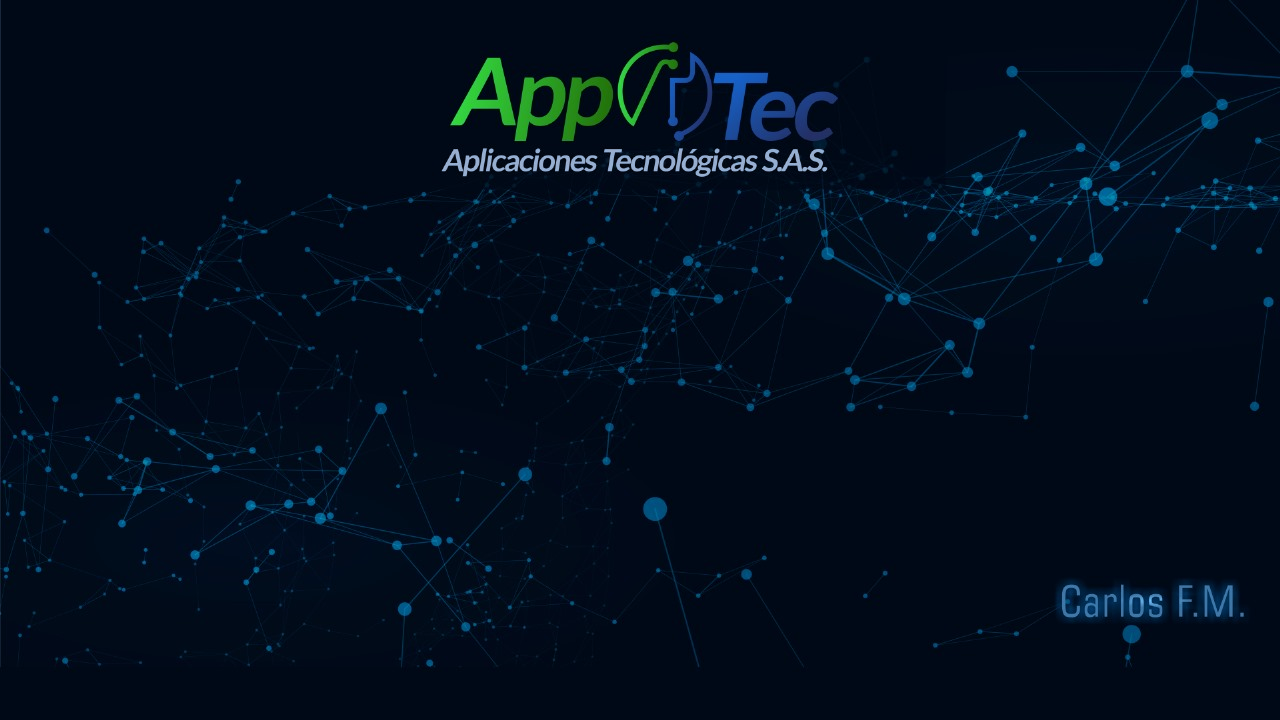 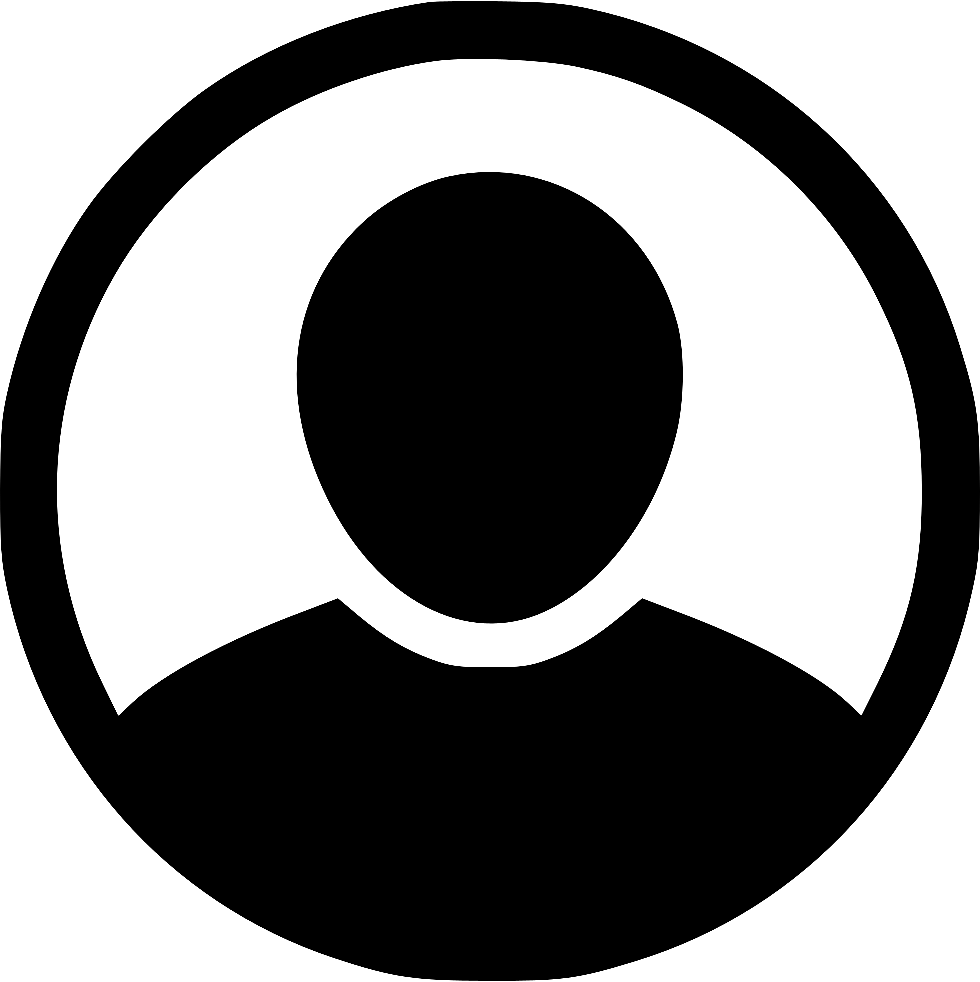 Joel García
Técnico en Sistemas
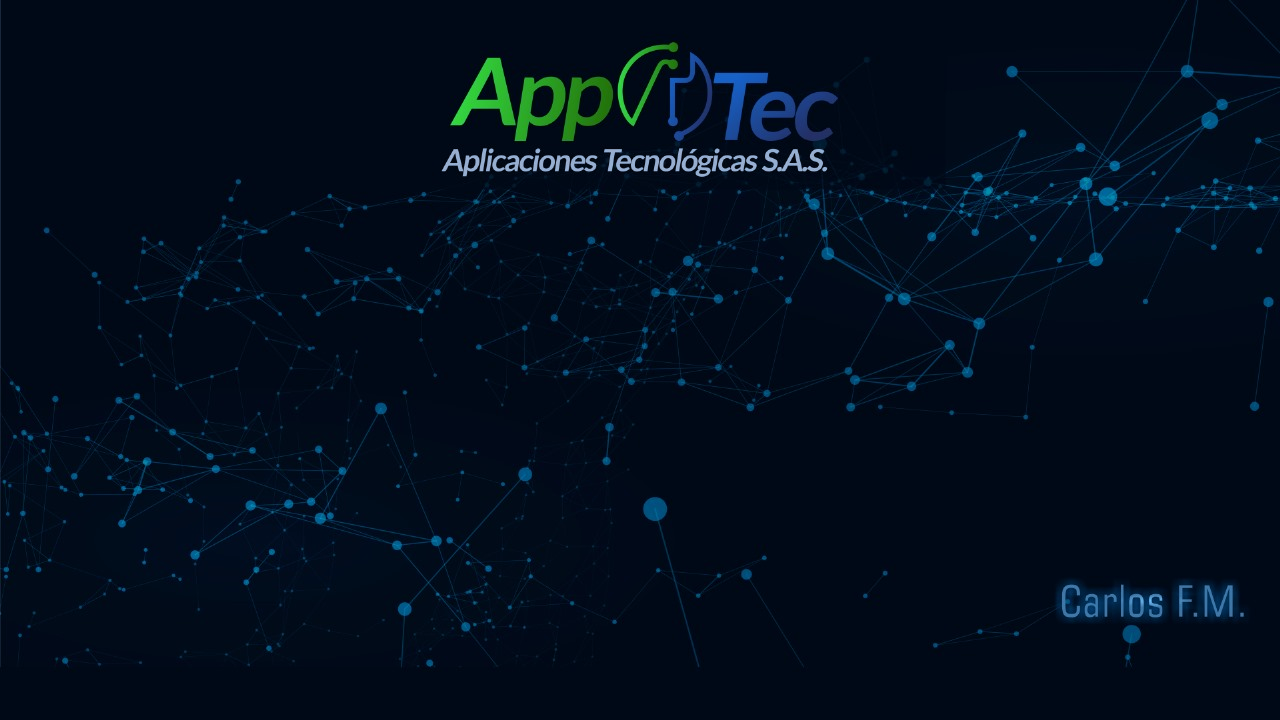 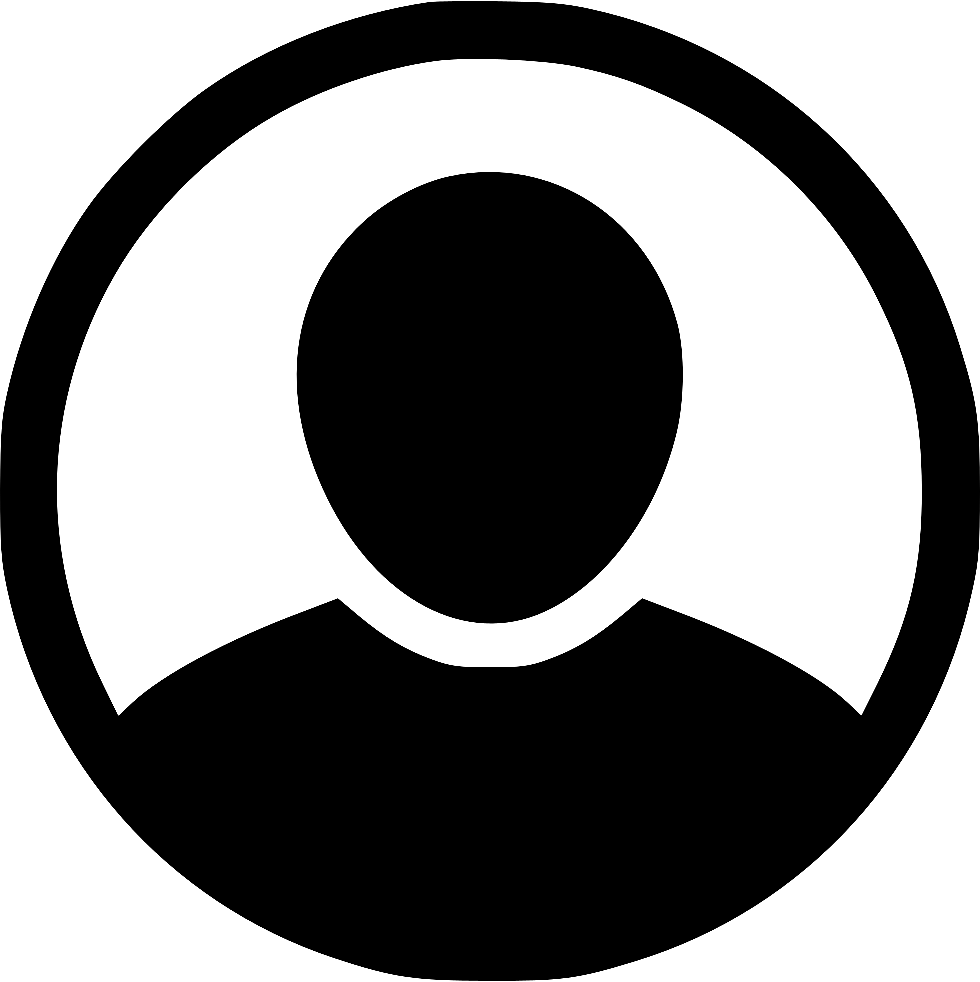 Carlos A. Flórez
Ingeniero de Sistemas
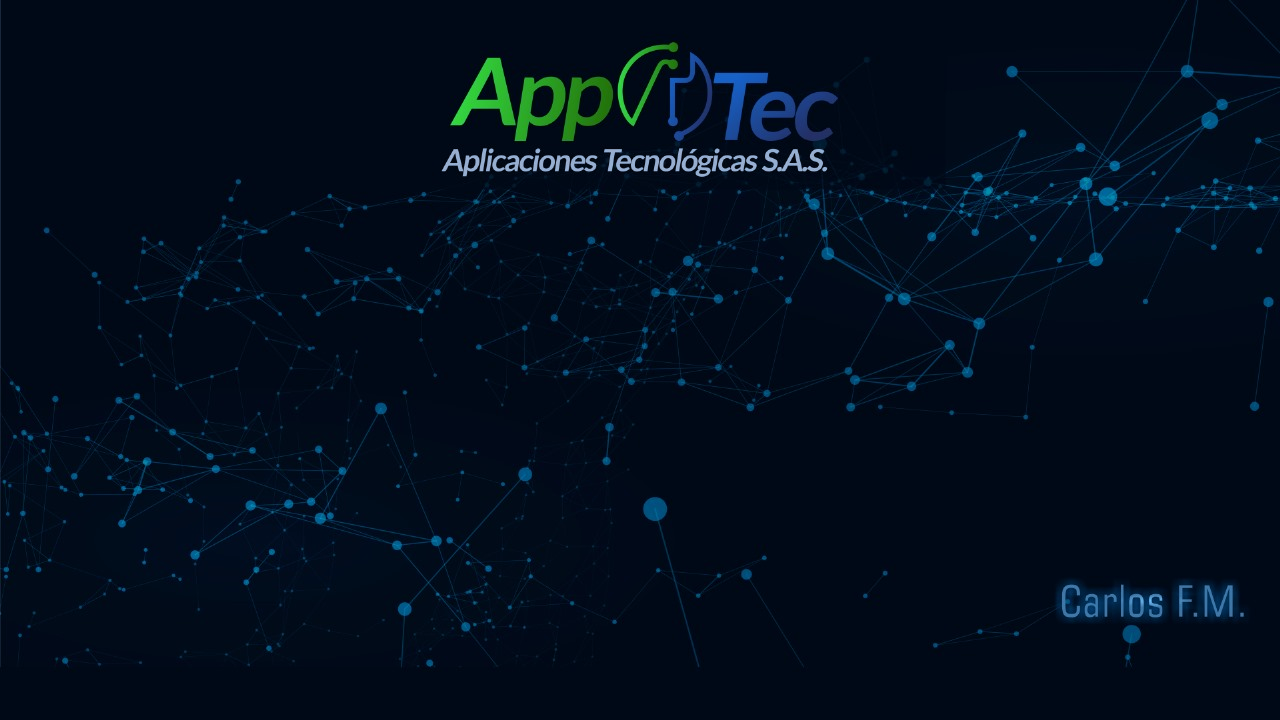 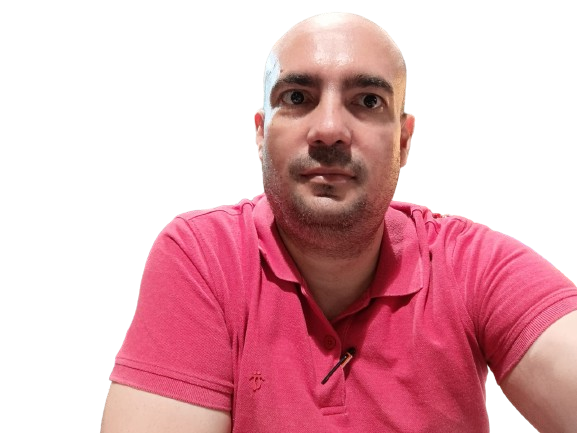 Carlos A. Flórez
Ingeniero de Sistemas
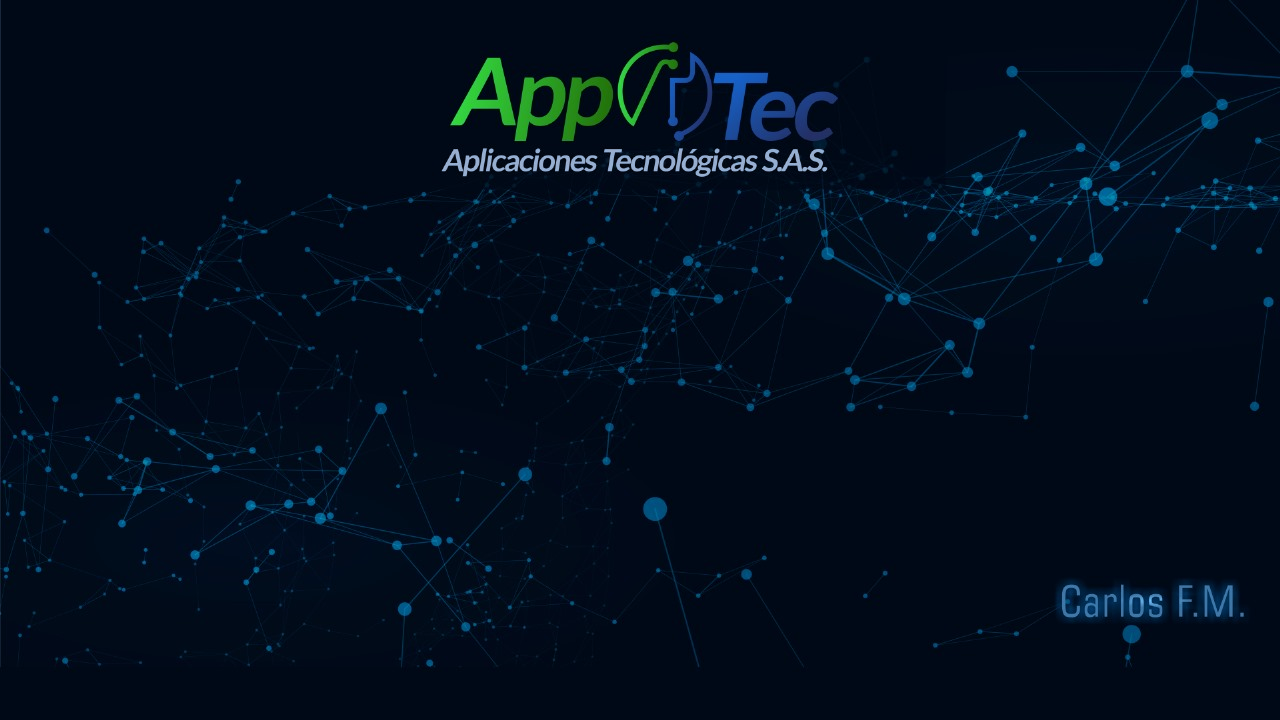 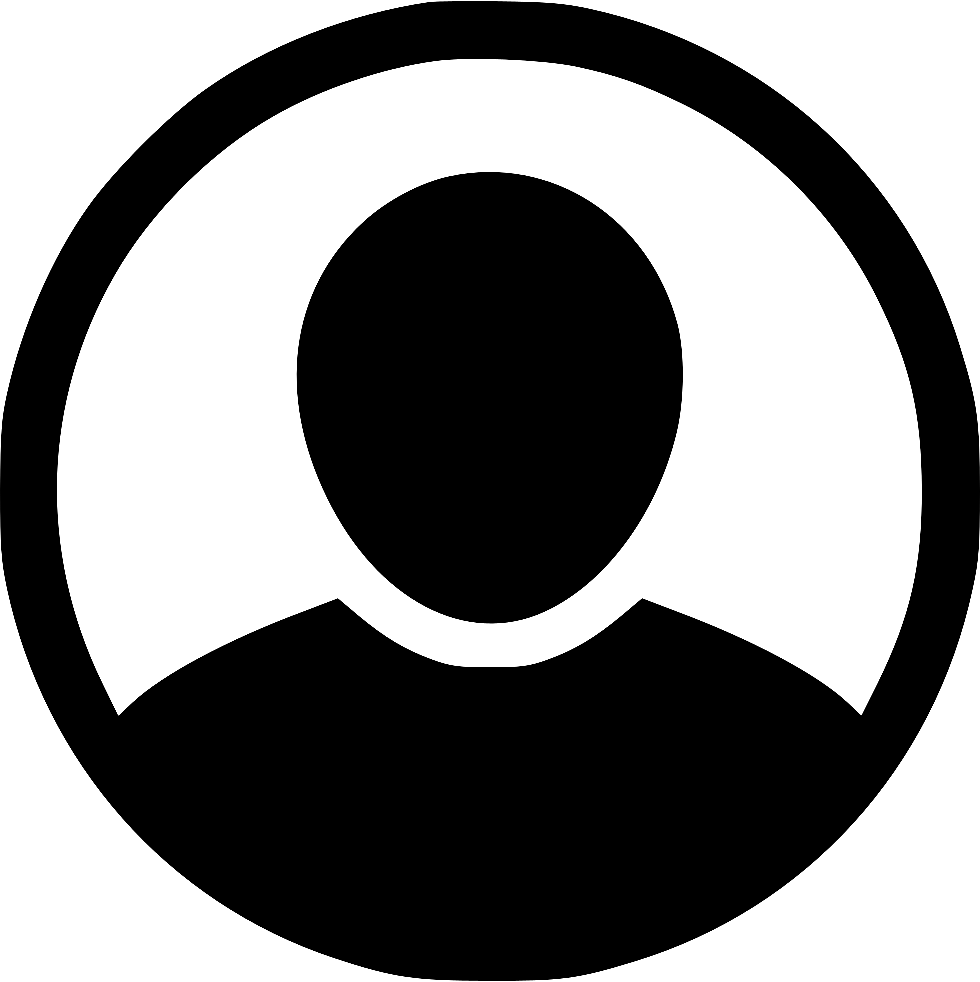 Carlos A. González
Ingeniero de Sistemas
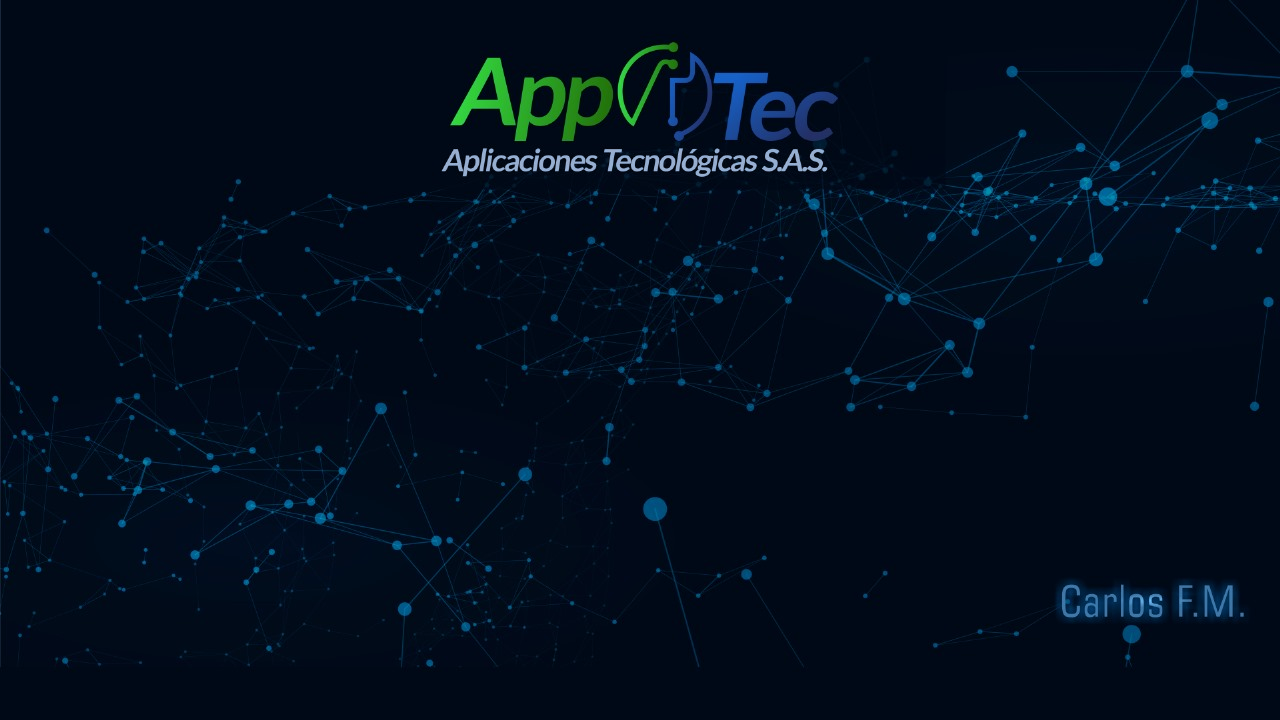 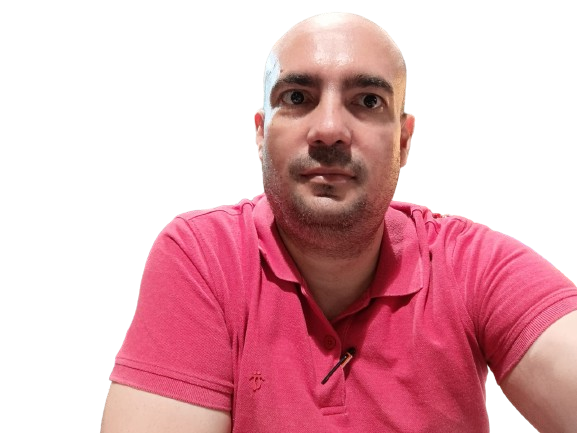 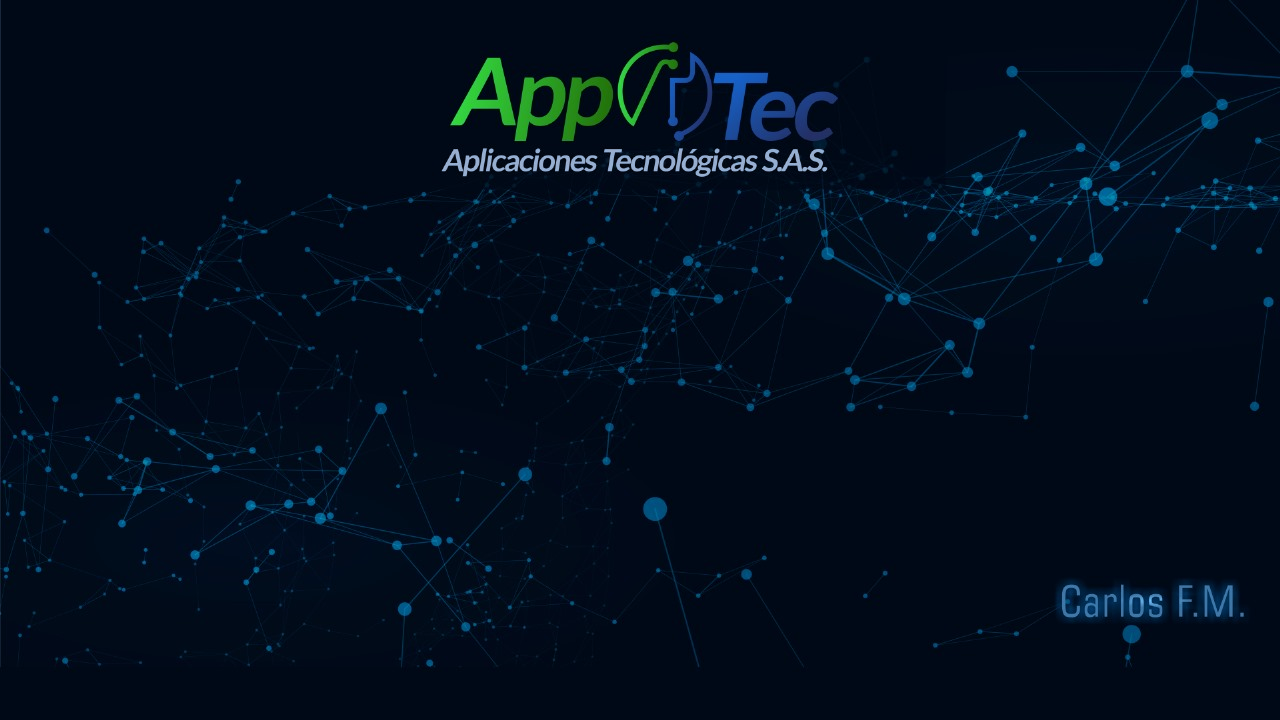 Carlos A. Flórez
Ingeniero de Sistemas
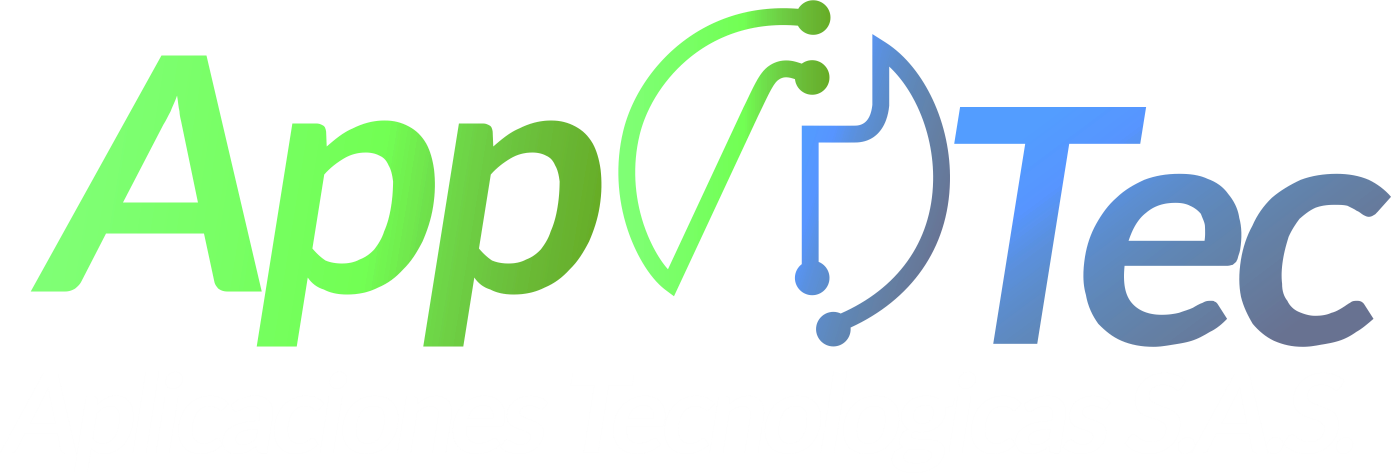 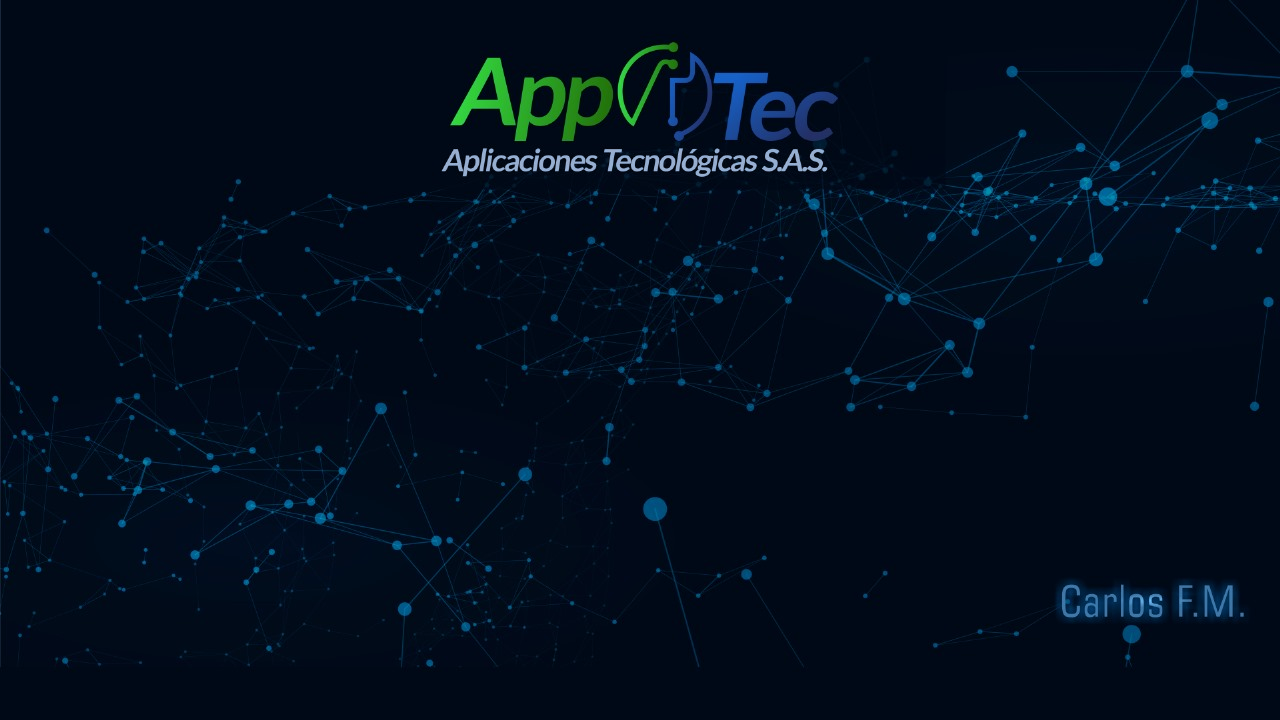 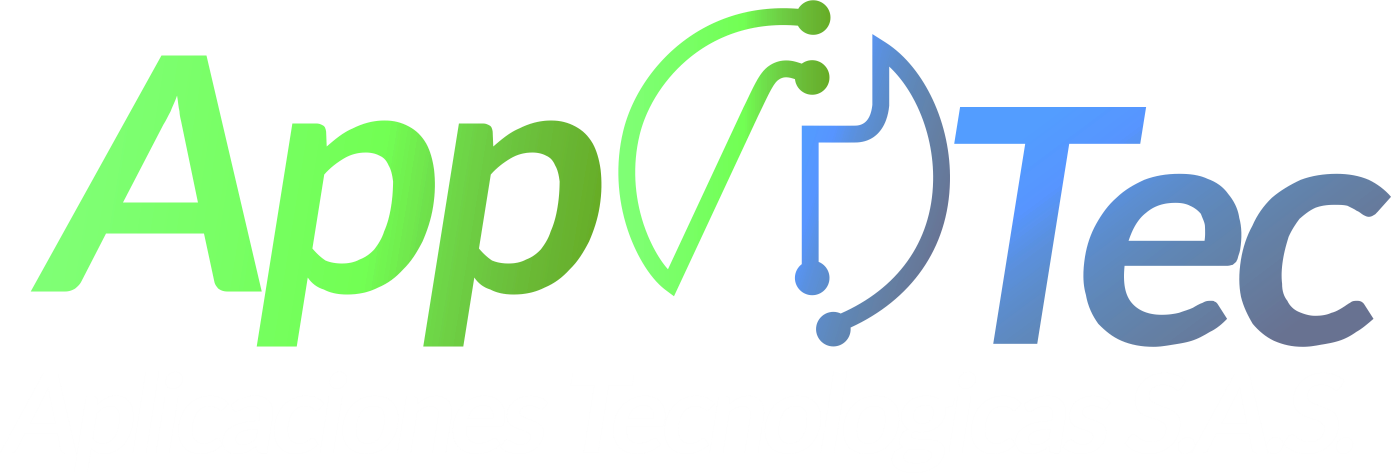 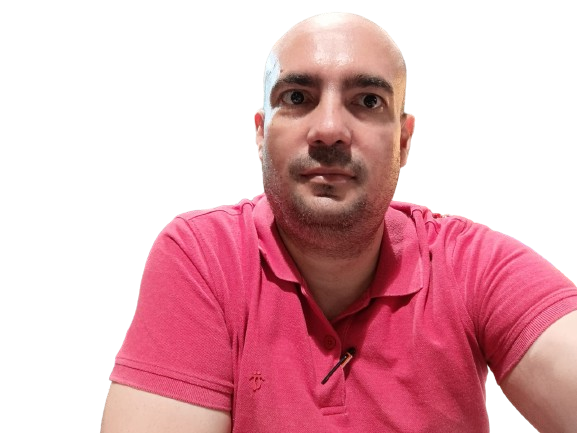 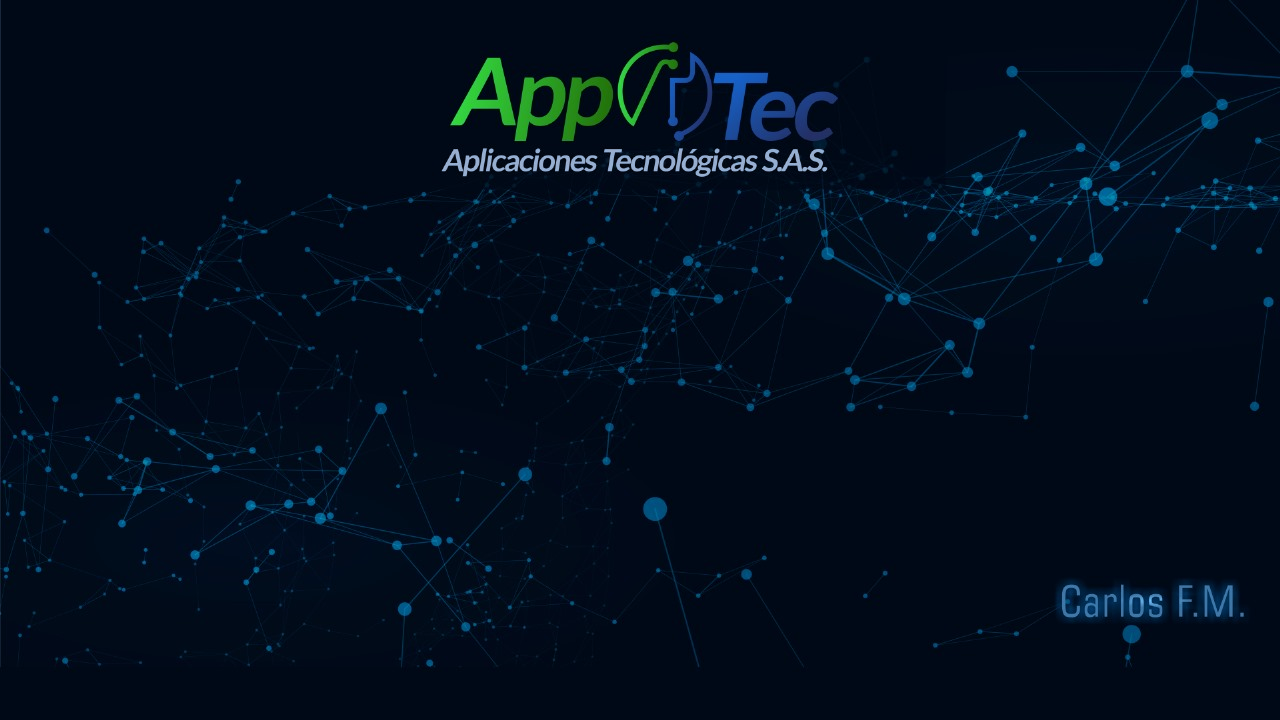 Carlos A. Flórez
Ingeniero de Sistemas
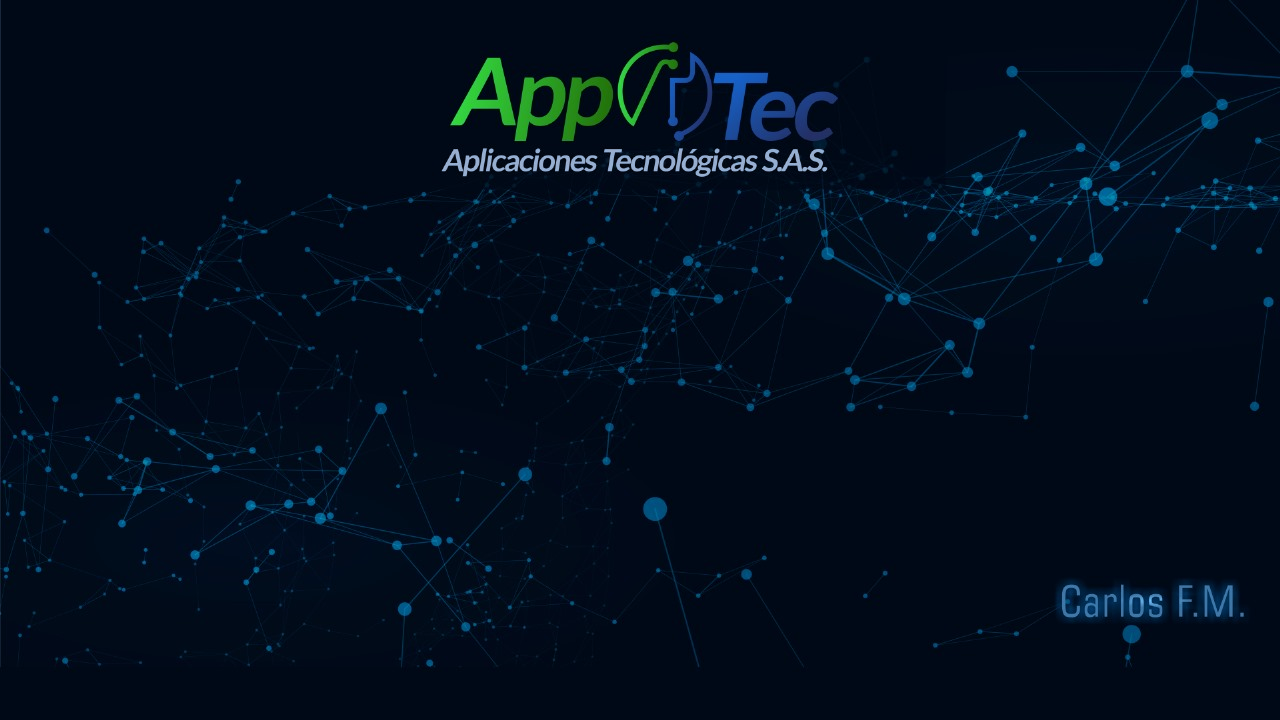 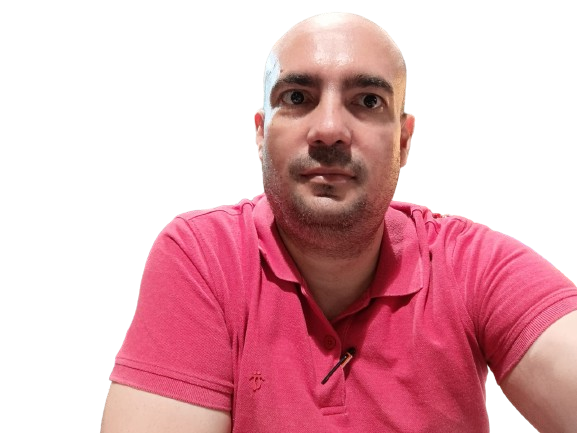 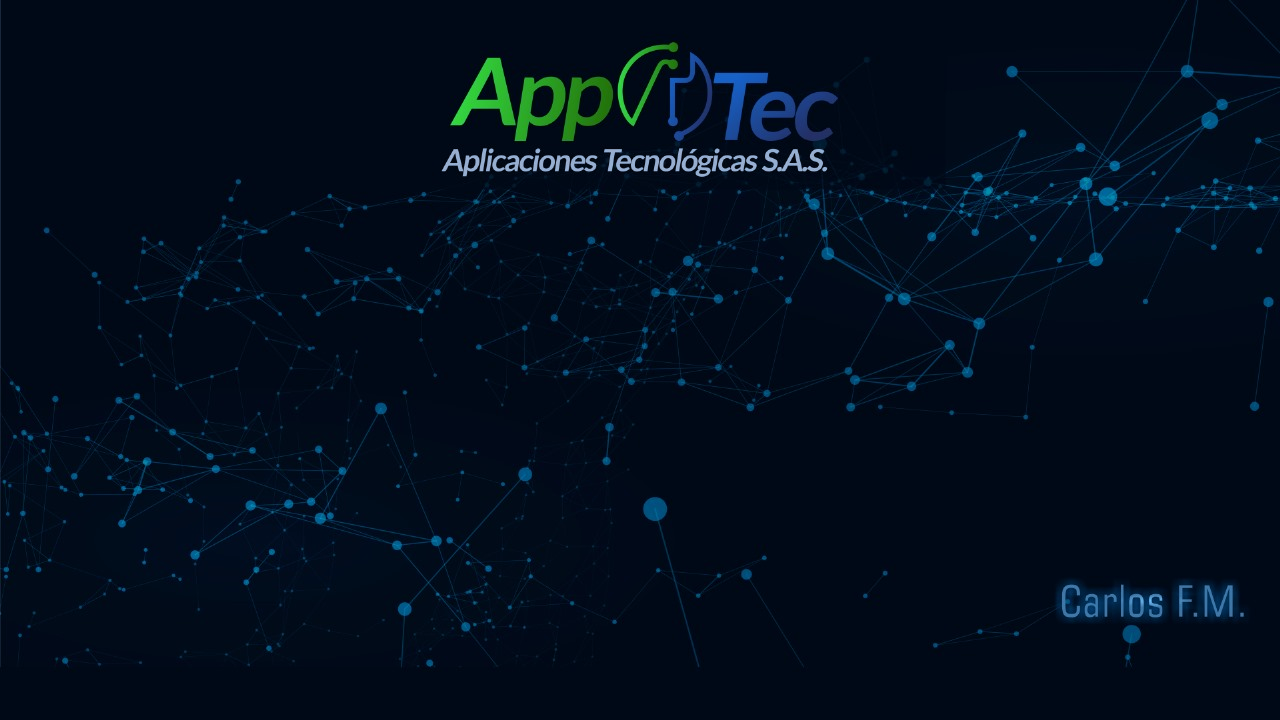 Carlos A. Flórez
Ingeniero de Sistemas
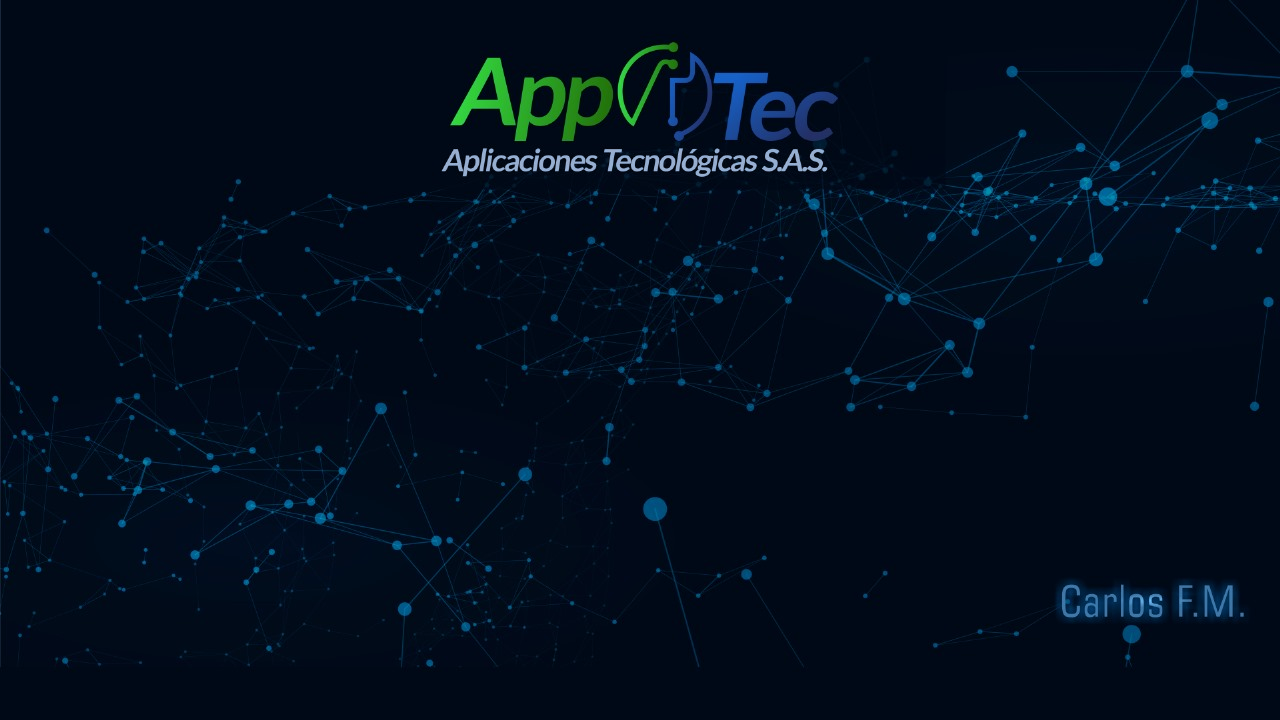 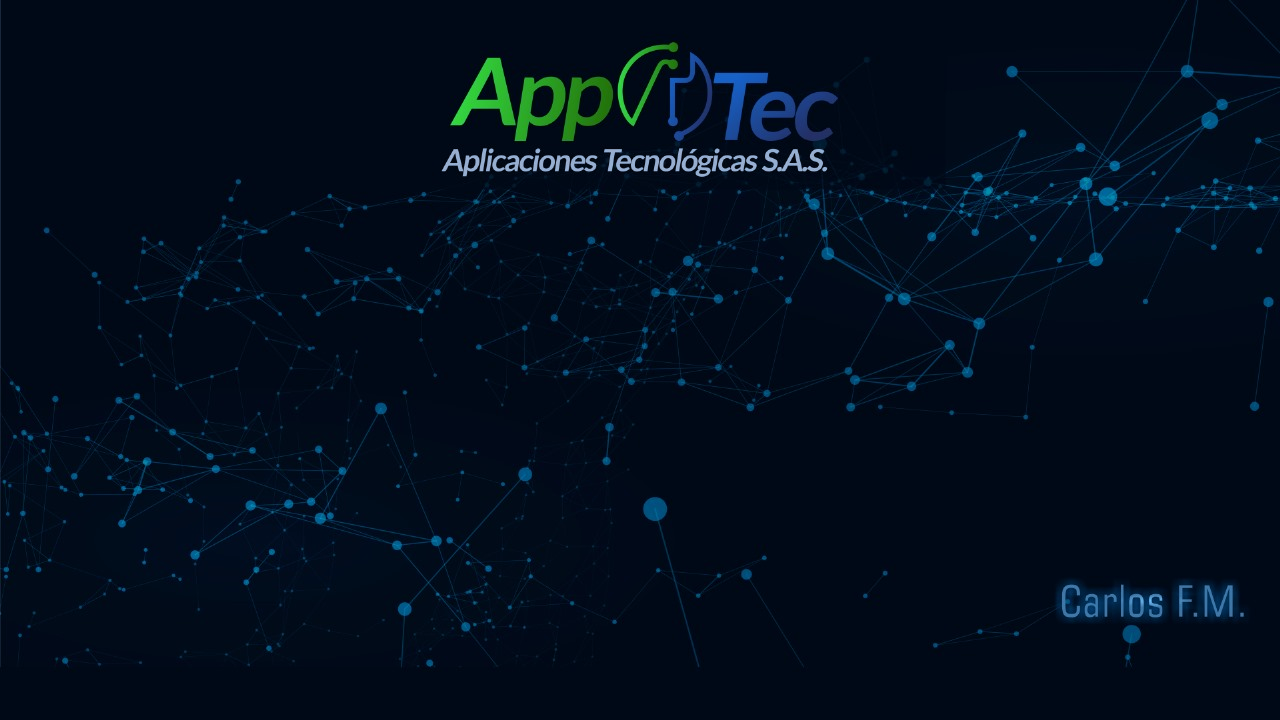 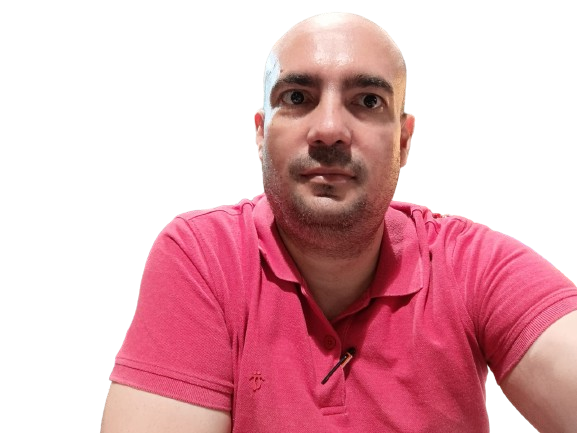 Carlos A. Flórez
Ingeniero de Sistemas
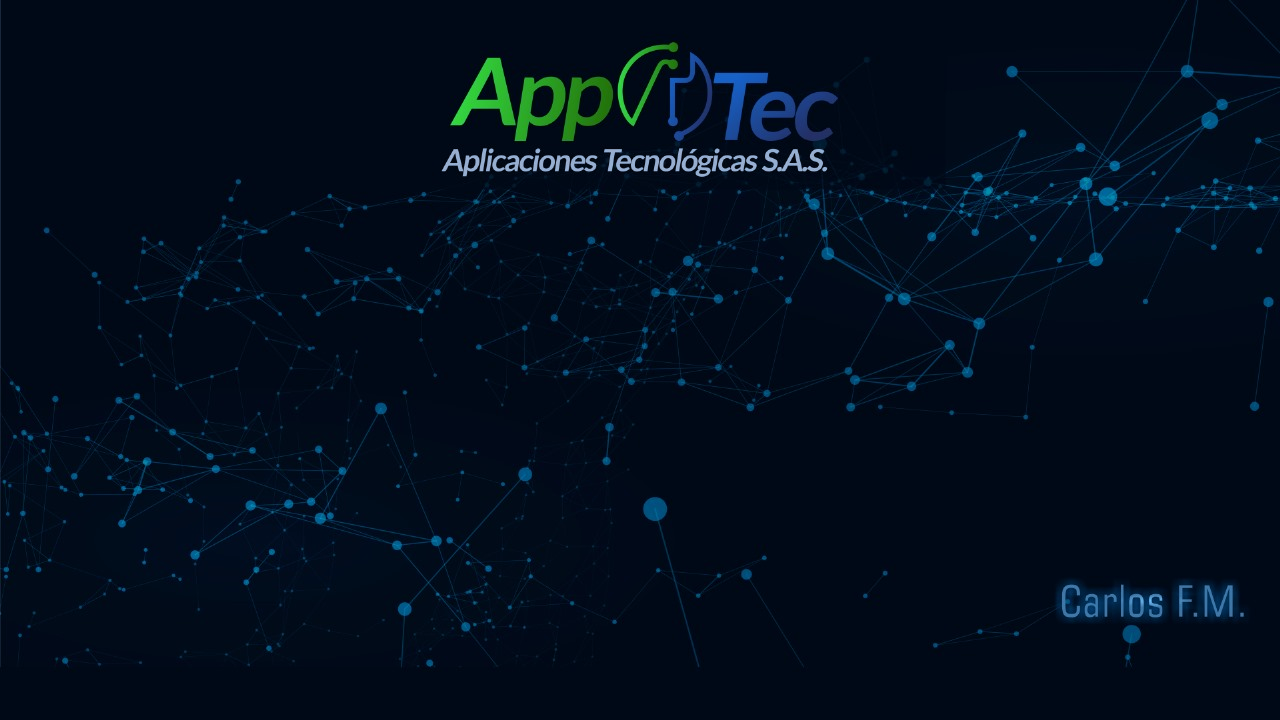 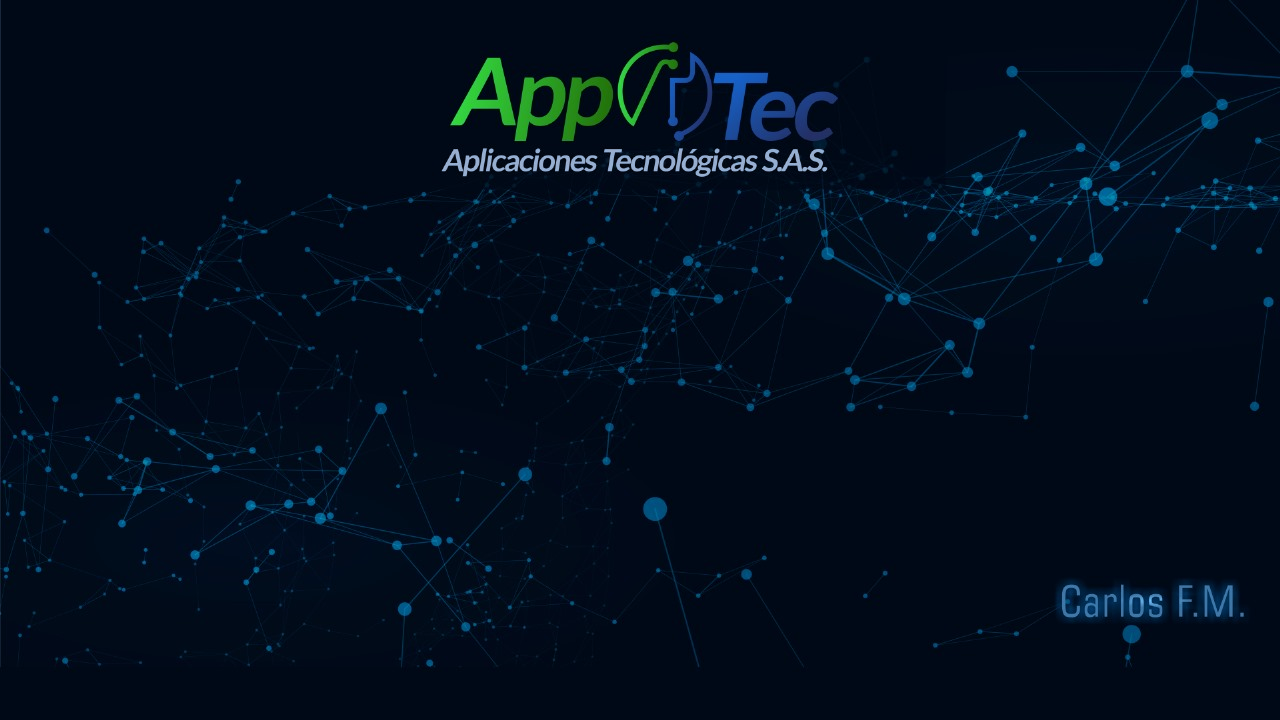 Carlos A. Flórez
Ingeniero de Sistemas
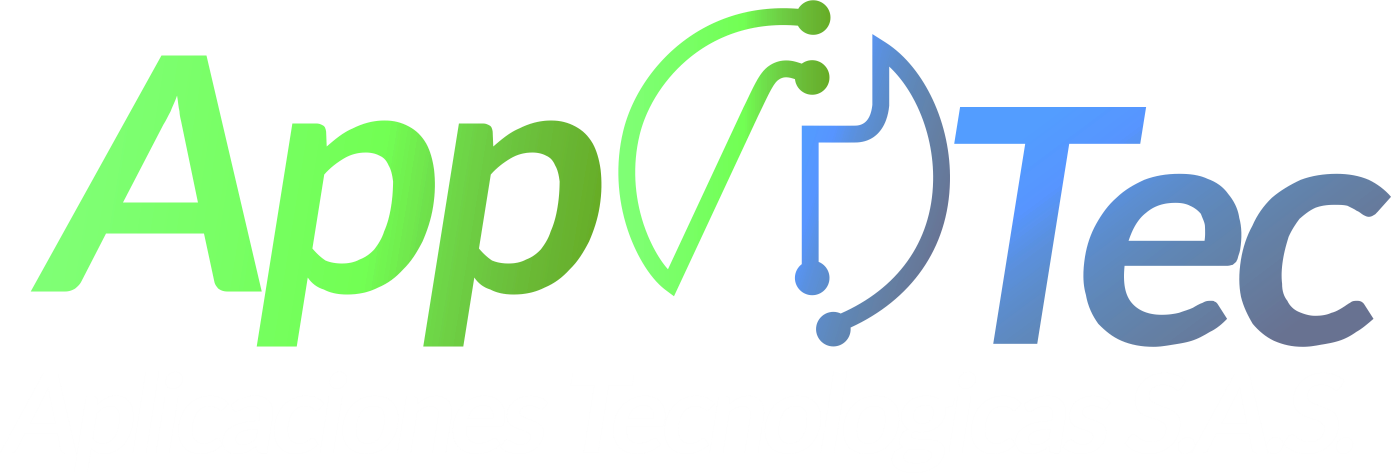 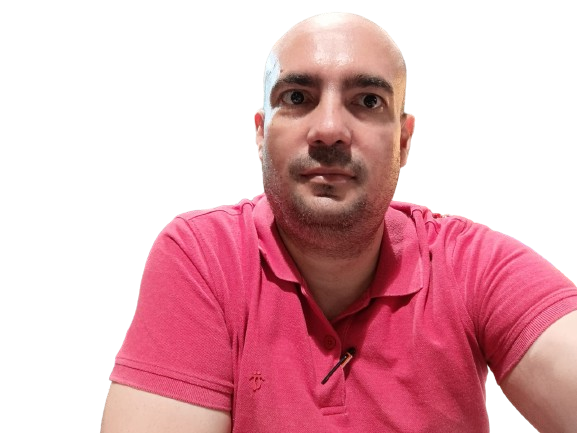